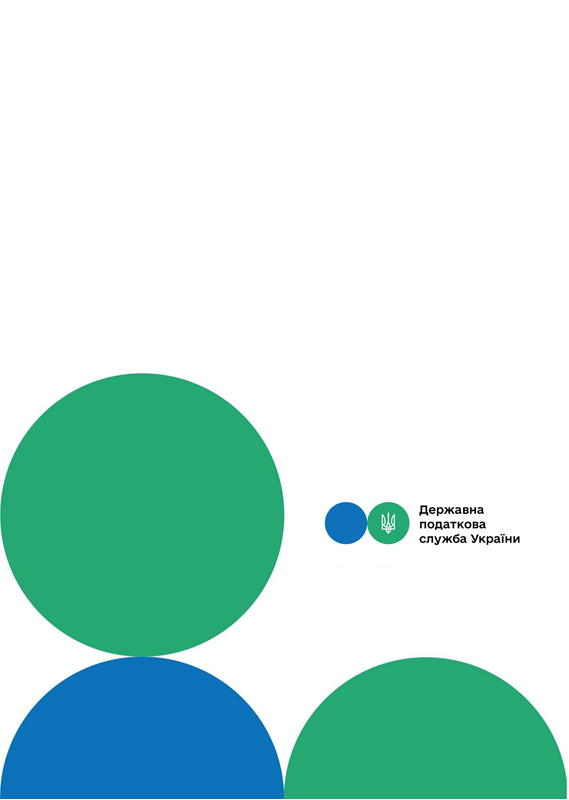 Головне управління ДПС у м. Києві
Друзі, підписуйтеся на офіційні сторінки Державної податкової служби України у соціальних мережах, де ви зможете переглянути новини, актуальні роз'яснення податкових новацій, а також інфографіки, коментарі керівництва, фахівців служби! Буде корисно та цікаво!
Спілкуйтеся з податковою службою дистанційно за допомогою сервісу  «InfoTAX»:
Щодо особливостей тимчасового спрощеного порядку зберігання пального, яке використовується для заправлення електрогенераторної установки
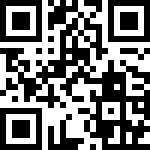 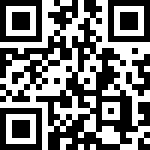 канал ДПС «Telegram»
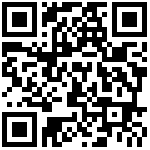 сторінка на «Youtube» каналі ДПС
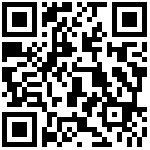 сторінка ДПС на «Facеbook»
Офіційний веб-портал  Державної податкової  служби України: tax.gov.ua
Інформаційно-довідковий департамент ДПС: 0-800-501-007
Січень 2023
3
Головне управління ДПС у м. Києві звертає увагу, що Законом України від 13 грудня 2022 року № 2836-ІХ «Про внесення змін до Податкового кодексу України та інших законів України щодо сприяння відновленню енергетичної інфраструктури України», який набрав чинності 03.01.2023, встановлені тимчасові норми на період дії воєнного стану на території України та протягом 30 днів з дня його припинення або скасування щодо особливостей тимчасового спрощеного порядку зберігання пального, яке використовується для заправлення електрогенераторної установки, шляхом внесення змін до: 
	1. Податкового кодексу України, якими передбачено, зокрема, доповнення критеріїв, відповідно до яких для суб’єктів господарювання, в тому числі платників акцизного податку з реалізації пального, не вважаються акцизним складом приміщення або територія, у кожному (на кожній) з яких загальна місткість розташованих ємностей для зберігання пального, яке використовується виключно для заправлення електрогенераторних установок, не перевищує 2000 літрів. 
	Такий критерій також розповсюджується і на випадки, якщо окрім зберігання пального для заправлення електрогенераторних установок одночасно зберігається або реалізується пальне у споживчій тарі ємністю до 5 літрів включно, отримане від виробника або особи, яка здійснила його розлив у таку тару. 
	Крім цього, звертаємо увагу, що паливний бак як ємність для зберігання пального безпосередньо в обладнанні чи пристрої, в цьому випадку в електрогенераторній установці, не є акцизним складом і відповідно його ємність не враховується під час визначення загальної місткості ємності для зберігання пального для заправлення електрогенераторних установок.
тРАВ
2. Статті 18 Закону України «Про державне регулювання виробництва і обігу спирту етилового, коньячного і плодового, алкогольних напоїв, тютюнових виробів, рідин, що використовуються в електронних сигаретах, та пального», якими встановлено, що: 
	суб’єкт господарювання має право зберігати пальне, яке використовується для заправлення електрогенераторної установки в обсязі до 2000 літрів на кожному об’єкті, що забезпечений електрогенераторною установкою, без отримання дозвільних документів (документів дозвільного характеру, ліцензії на право зберігання пального, результатів надання інших адміністративних послуг); 
	зберігання пального, яке використовується для заправлення електрогенераторної установки в обсязі понад 2000 літрів на кожному об’єкті, що забезпечений електрогенераторною установкою, здійснюється суб’єктом господарювання на підставі безоплатного подання до територіальних органів центрального органу виконавчої влади, що реалізує державну податкову політику, декларації про провадження господарської діяльності із зберігання пального. 
	Право на зберігання пального, яке використовується для заправлення електрогенераторної установки в обсязі понад 2000 літрів на кожному об’єкті, що забезпечений електрогенераторною установкою, набувається з моменту подання декларації до територіальних органів центрального органу виконавчої влади, що реалізує державну податкову політику. 
	При цьому суб’єкти господарювання мають можливість подавати до контролюючих органів заяви на отримання відповідних ліцензій або декларацію про провадження господарської діяльності із зберігання пального не тільки нарочно, поштою, а також в електронному вигляді, у тому числі через електронний кабінет, що функціонує відповідно до статті 421 Податкового кодексу України.
1
2